PHÒNG GIÁO DỤC QUẬN 12 TRƯỜNG MẦM NON HỌA MI 2
Giáo án
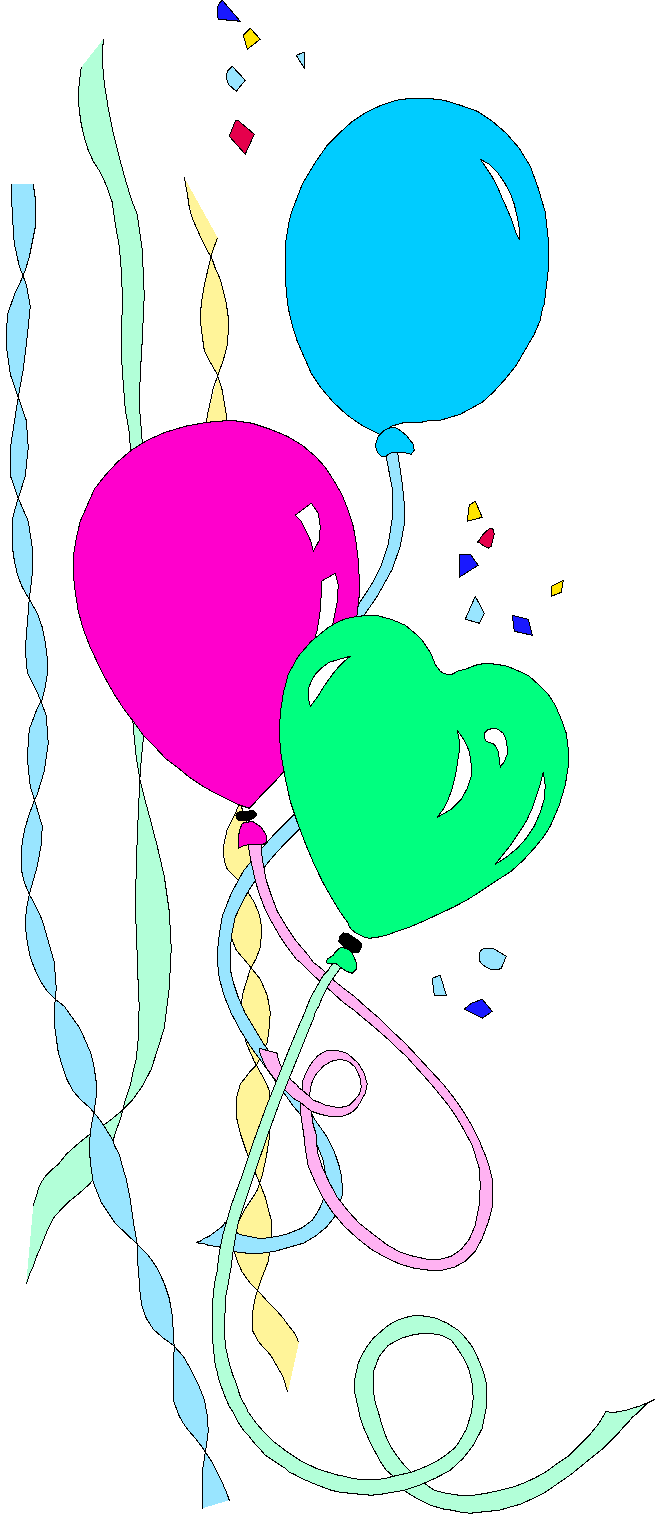 Đề tài         : Số 5 
Thời gian  : 20-25 phút
Lứa tuổi    : Mẫu giáo 4-5 tuổi
Giáo viên   : Nguyễn Thị Kim Ngọc
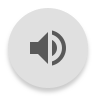 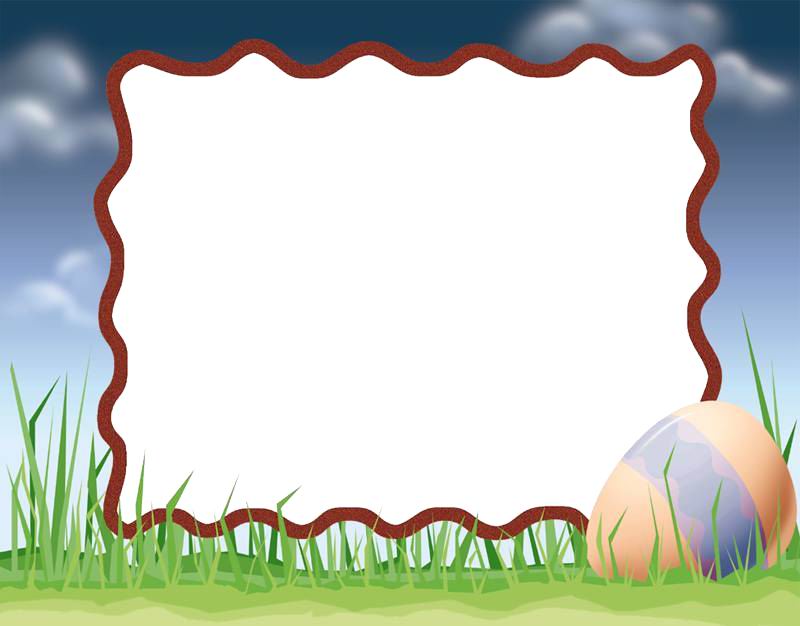 Ôn trong phạm vi 4
Trò chơi : Tìm những loại hoa    có số lượng 4
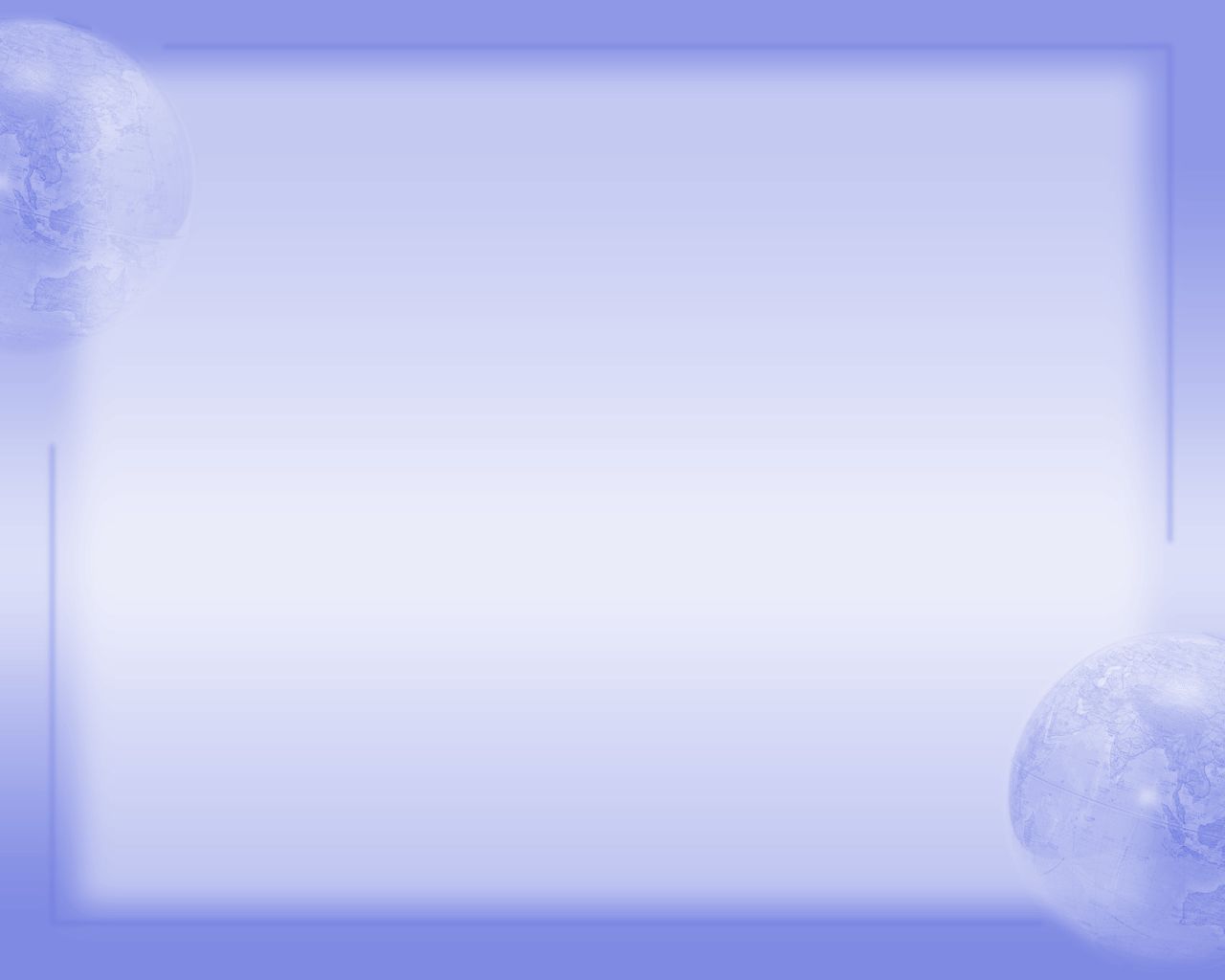 1 2 3 4
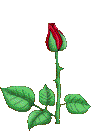 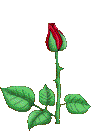 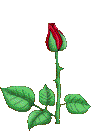 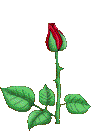 4
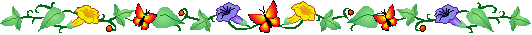 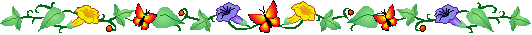 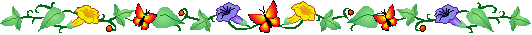 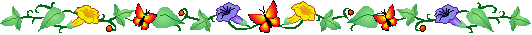 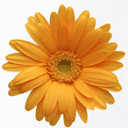 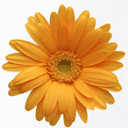 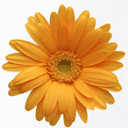 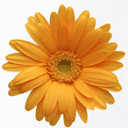 3
4
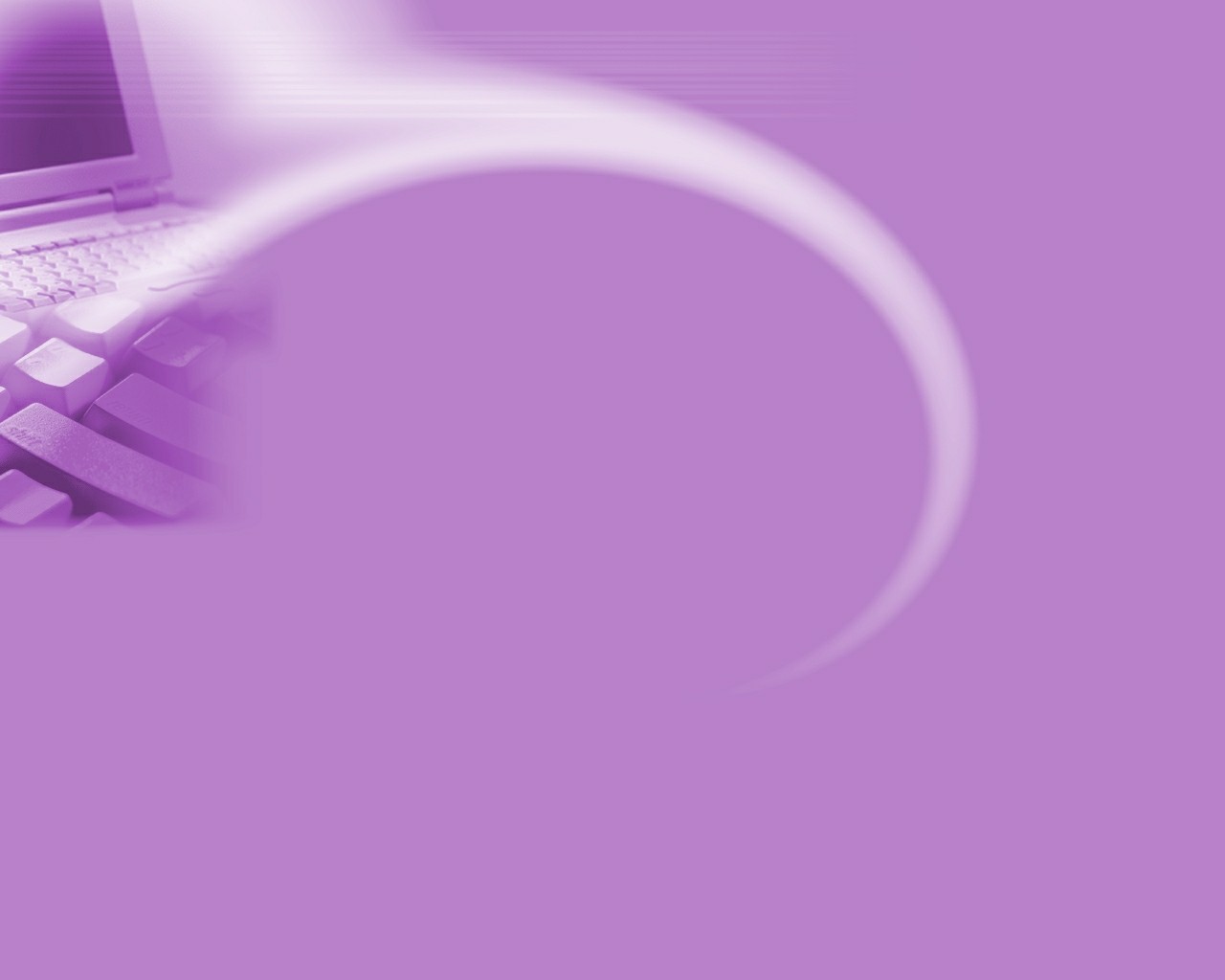 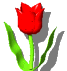 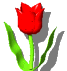 2
4
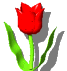 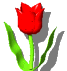 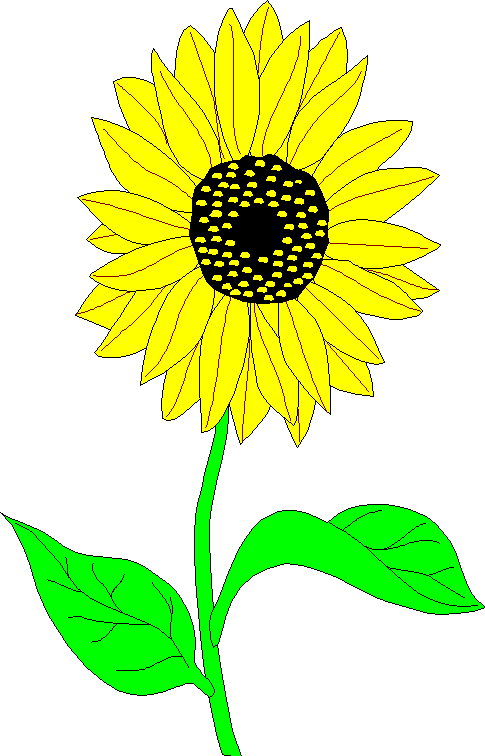 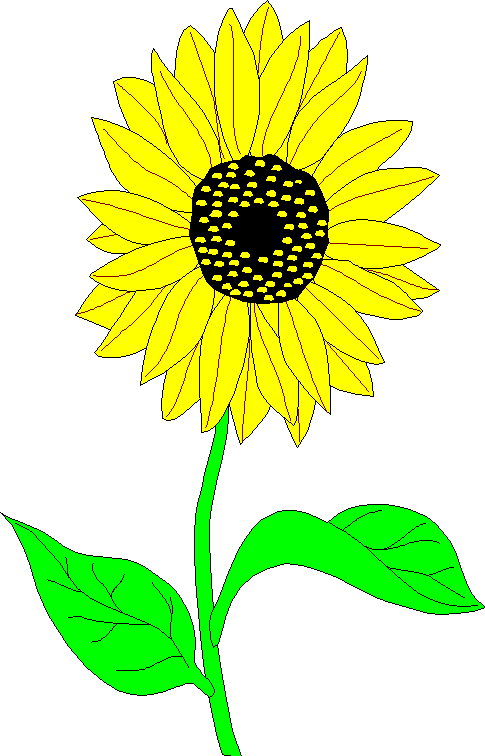 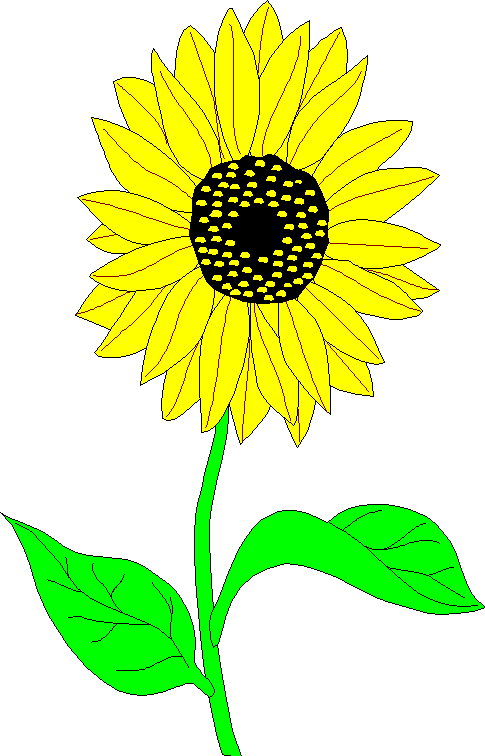 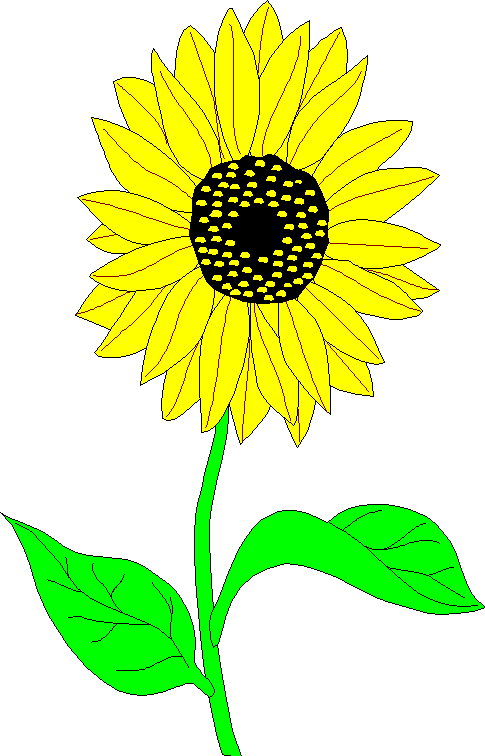 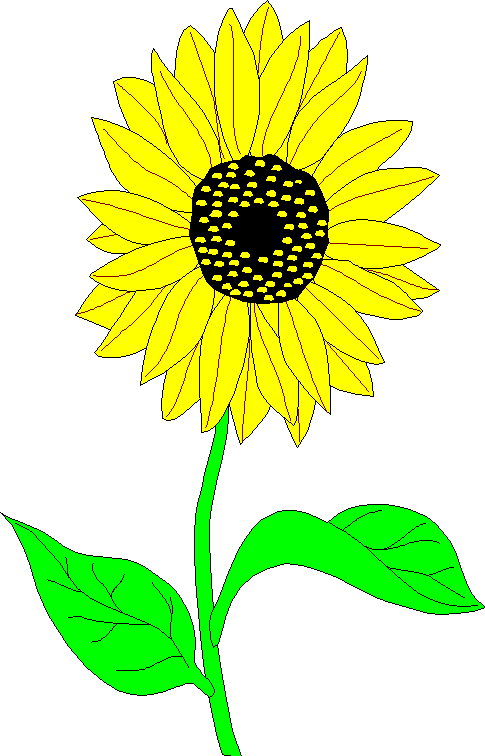 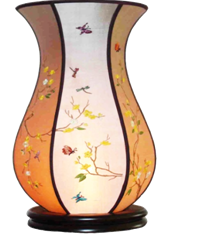 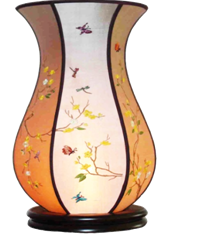 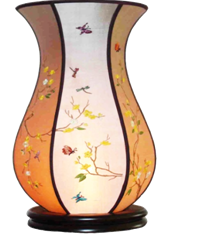 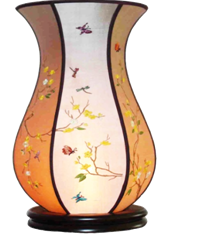 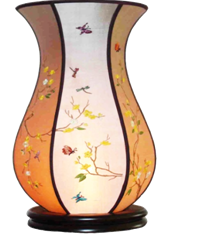 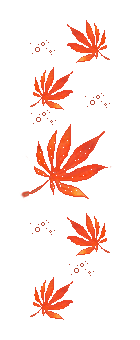 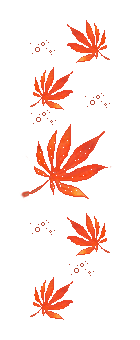 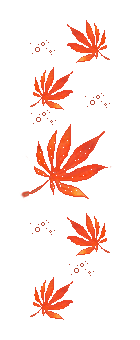 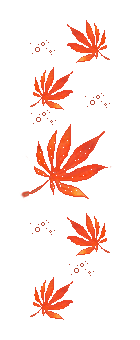 5
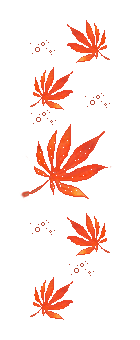 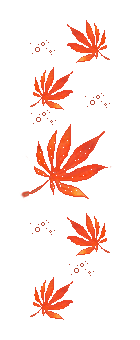 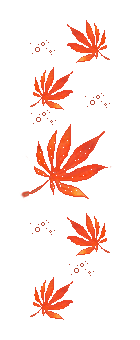 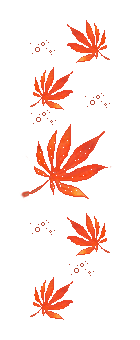 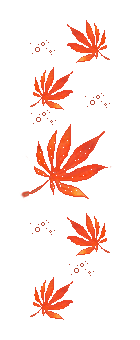 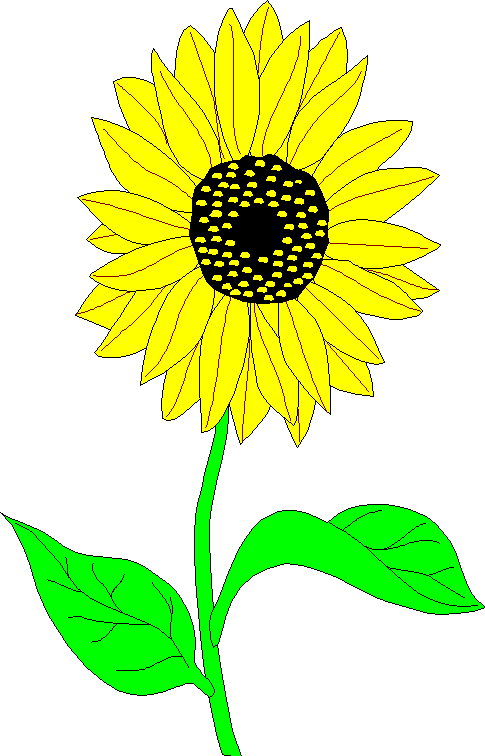 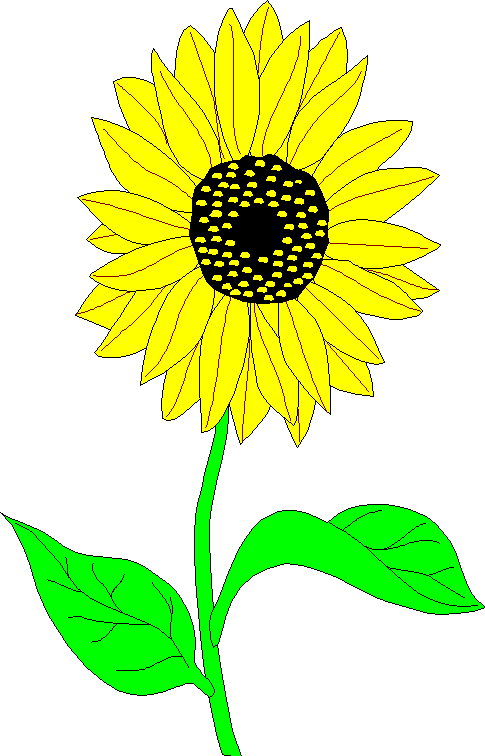 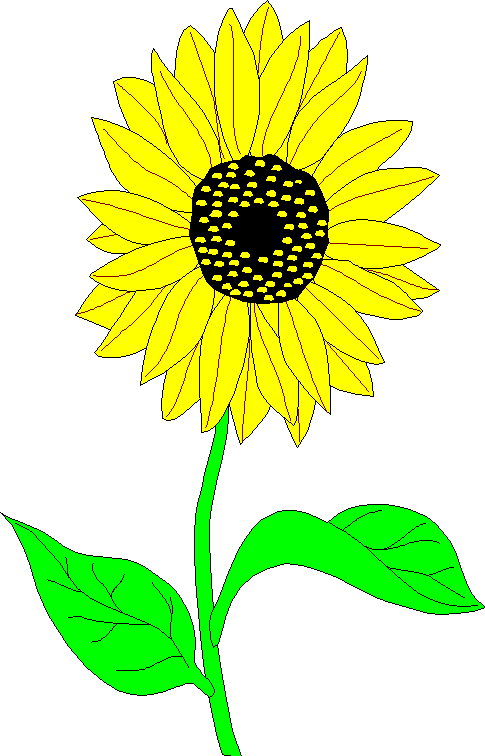 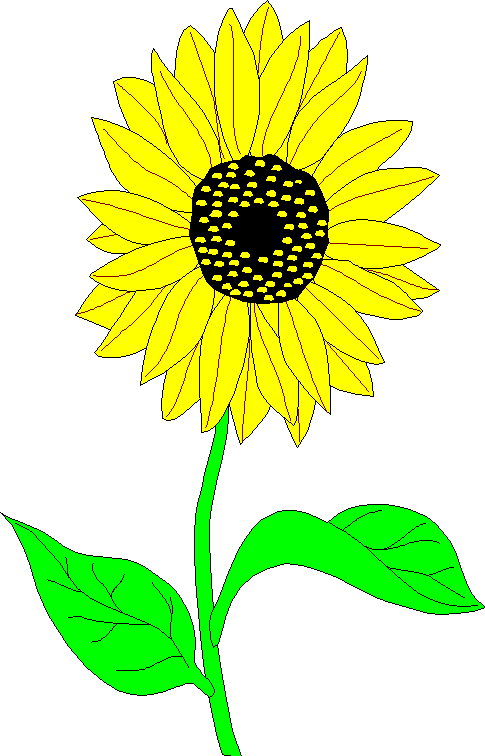 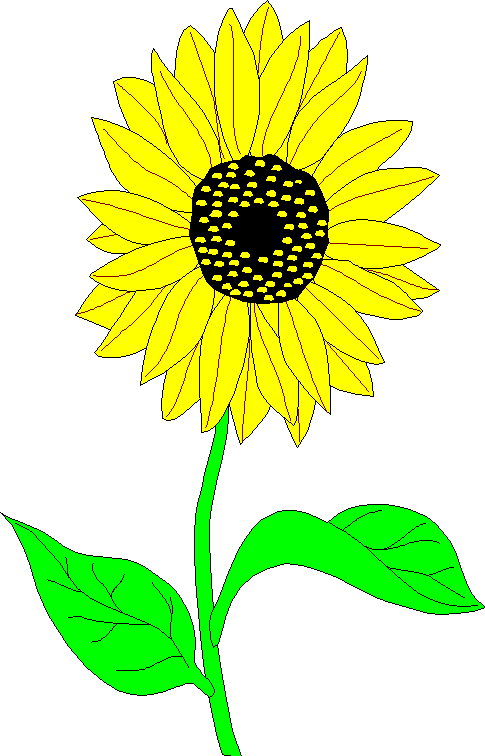 5
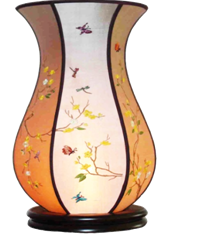 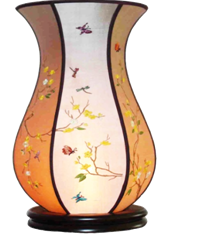 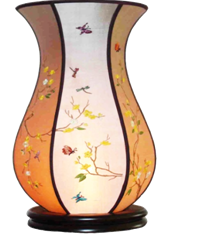 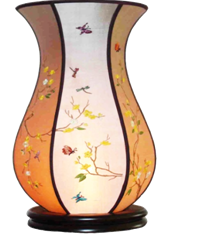 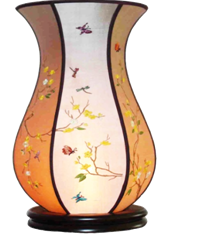 5
4
2
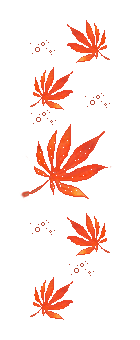 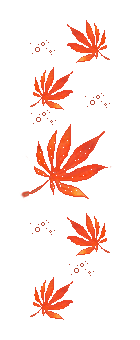 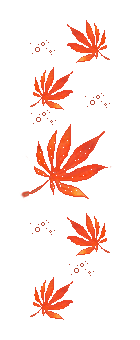 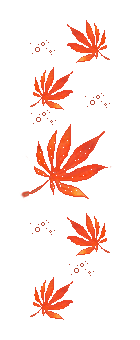 5
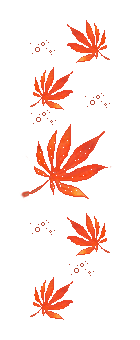 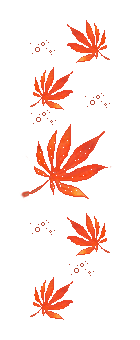 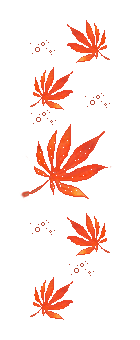 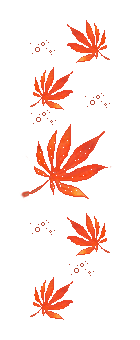 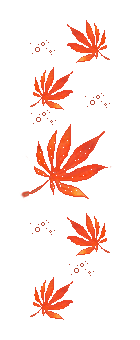 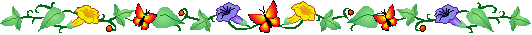 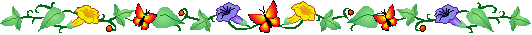 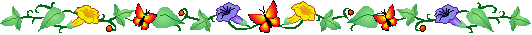 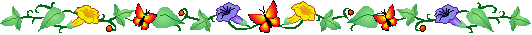 Ôn luyện củng cố 
Trò chơi 1:
Trò chơi 2:
Tạo nhóm có số lượng 5
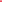 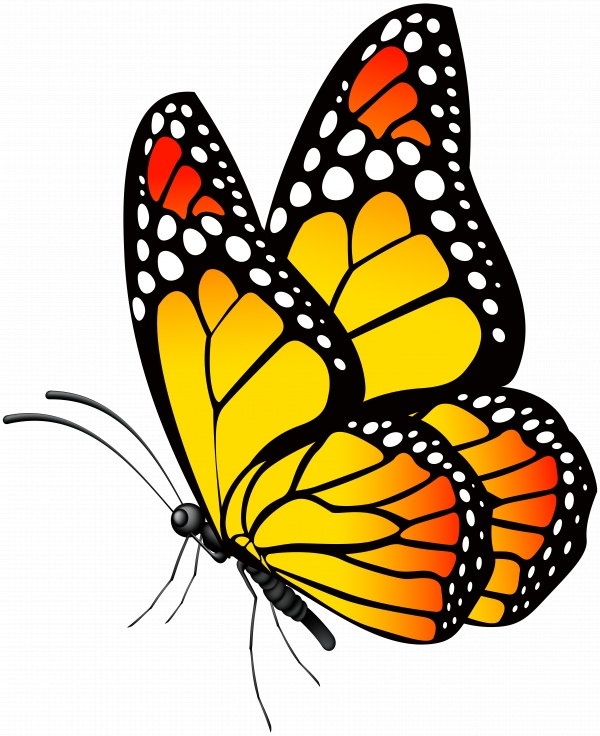 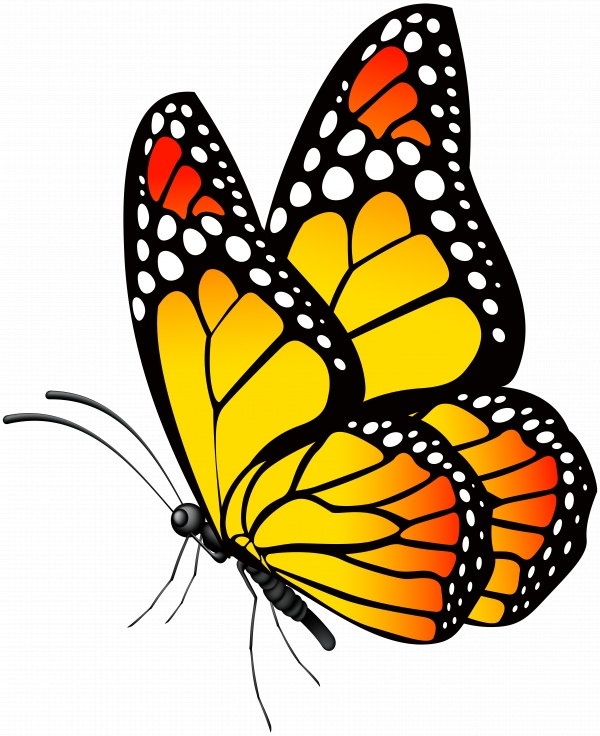 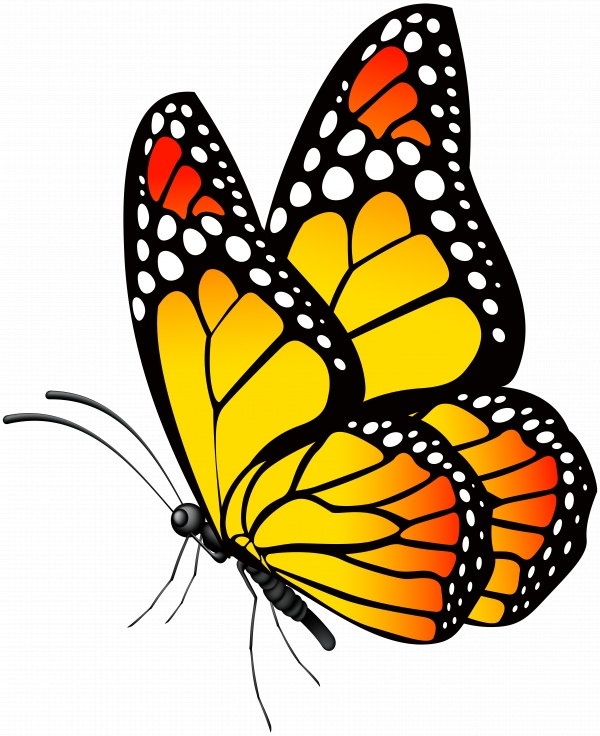 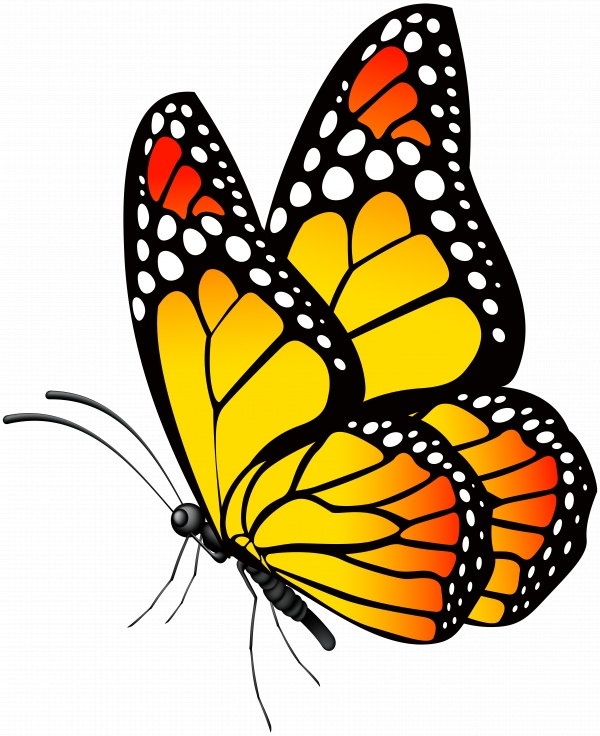 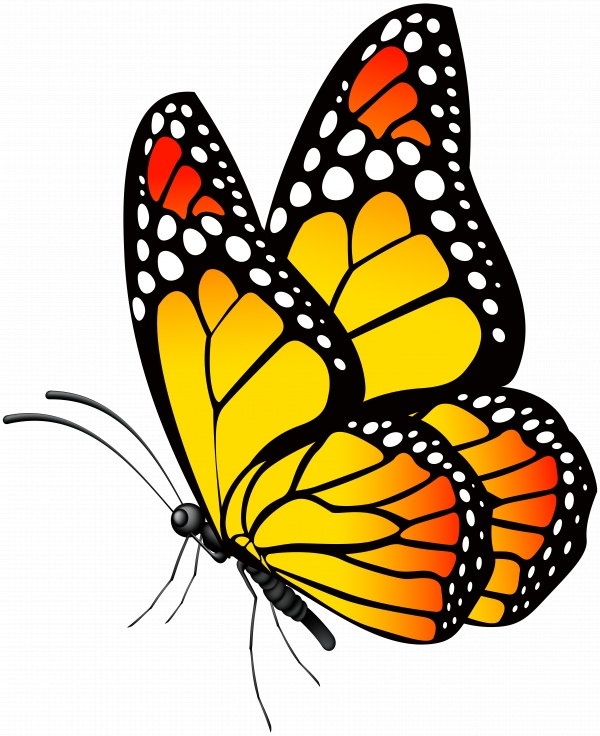 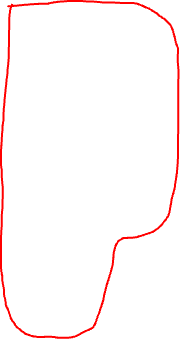 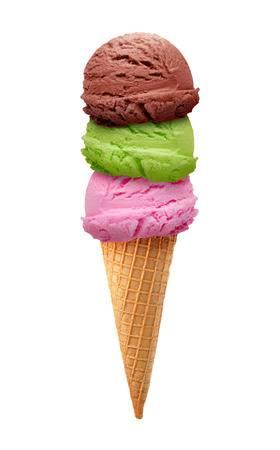 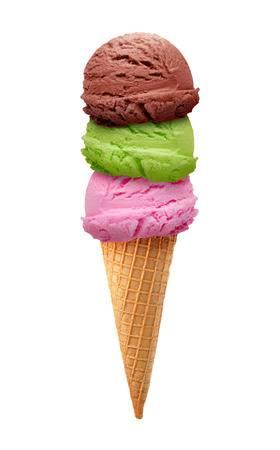 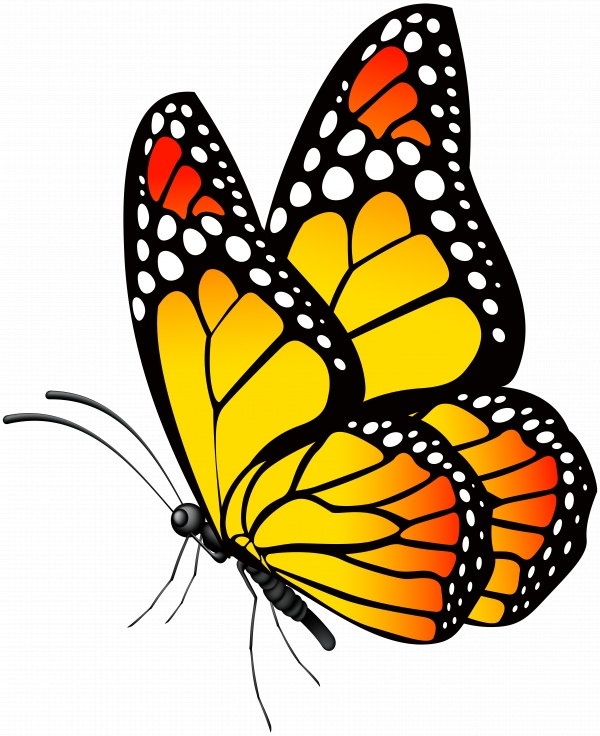 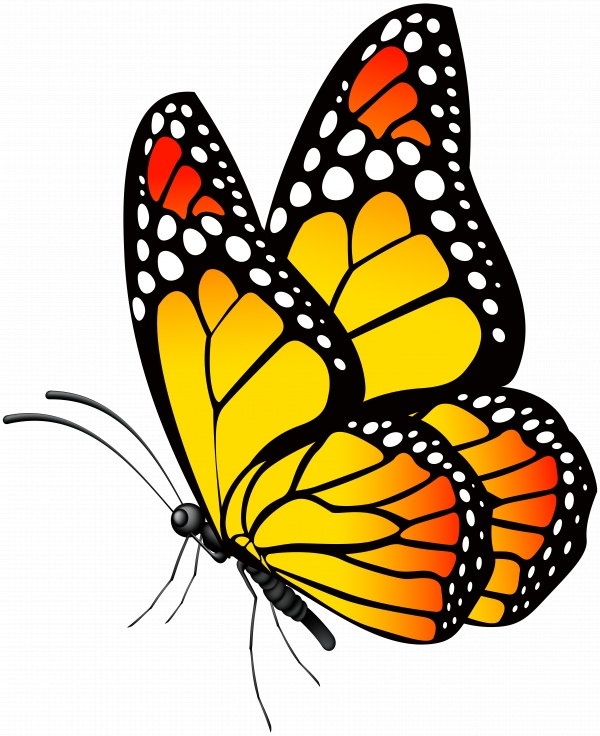 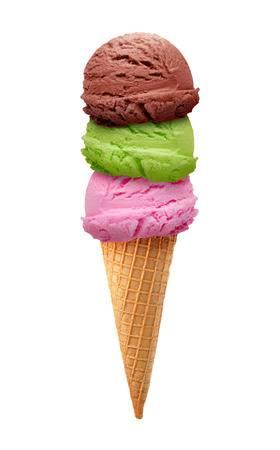 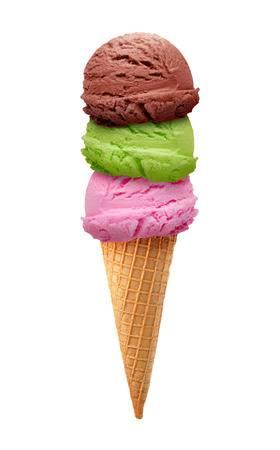 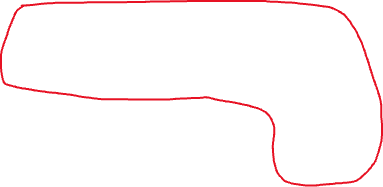 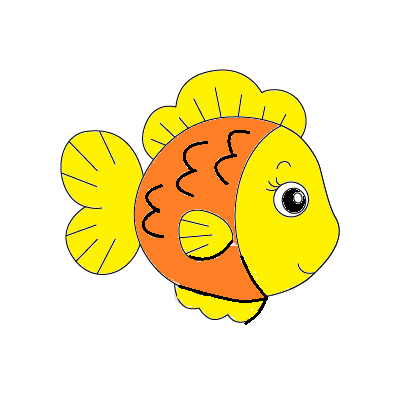 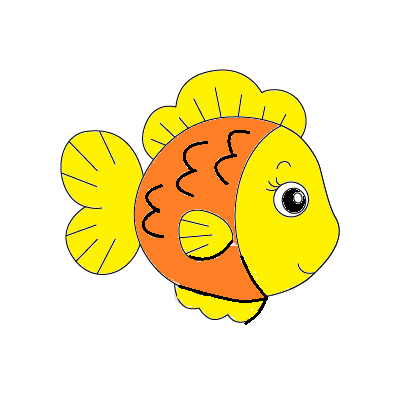 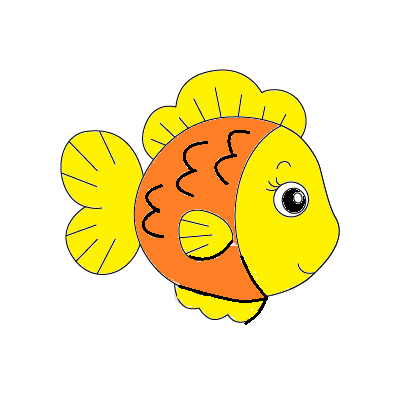 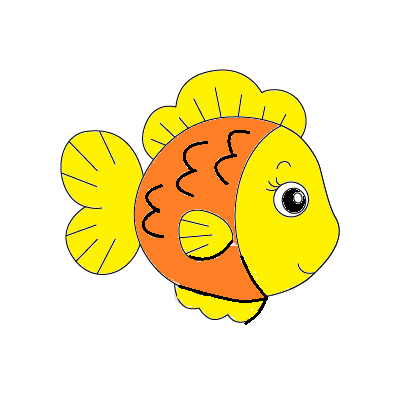 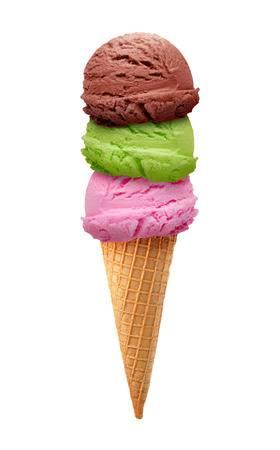 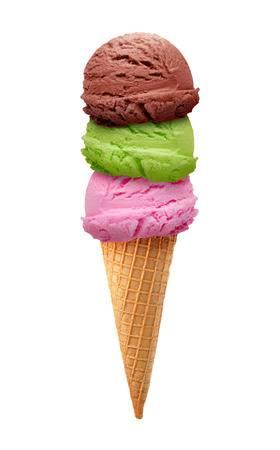 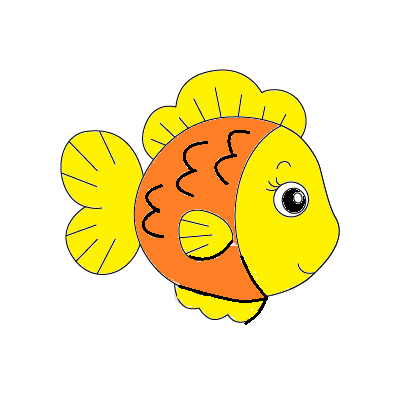 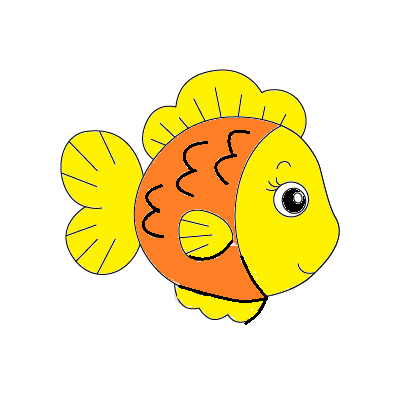 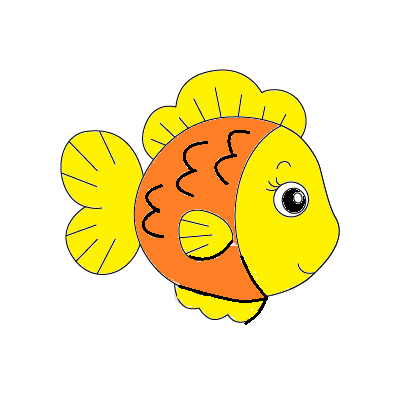 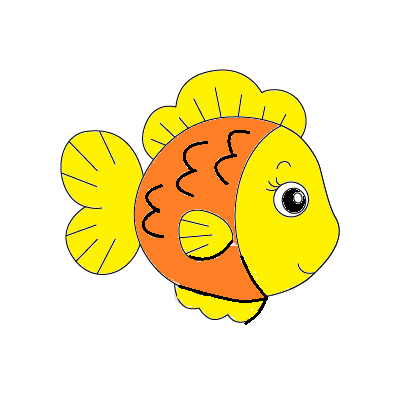 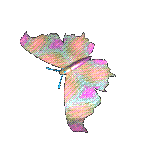 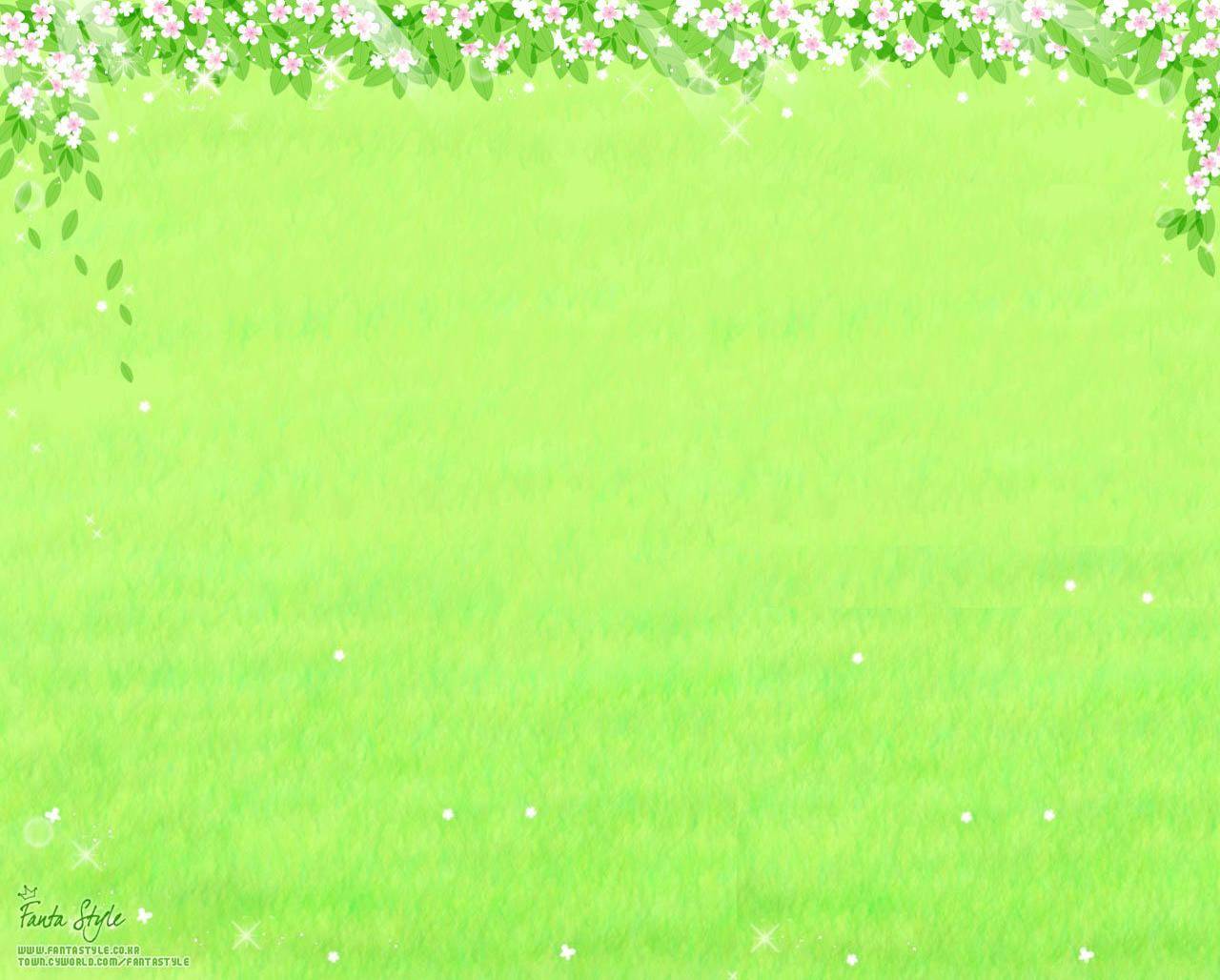 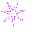 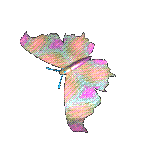 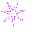 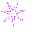 Chúc các cô mạnh khỏeChúc các bé chăm ngoan
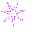 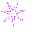 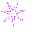 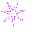 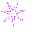 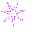 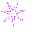 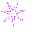 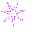 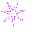 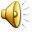 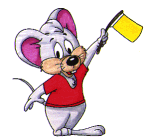 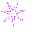 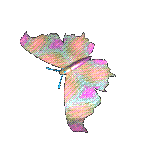 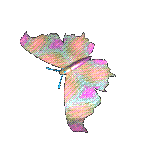 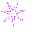 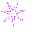 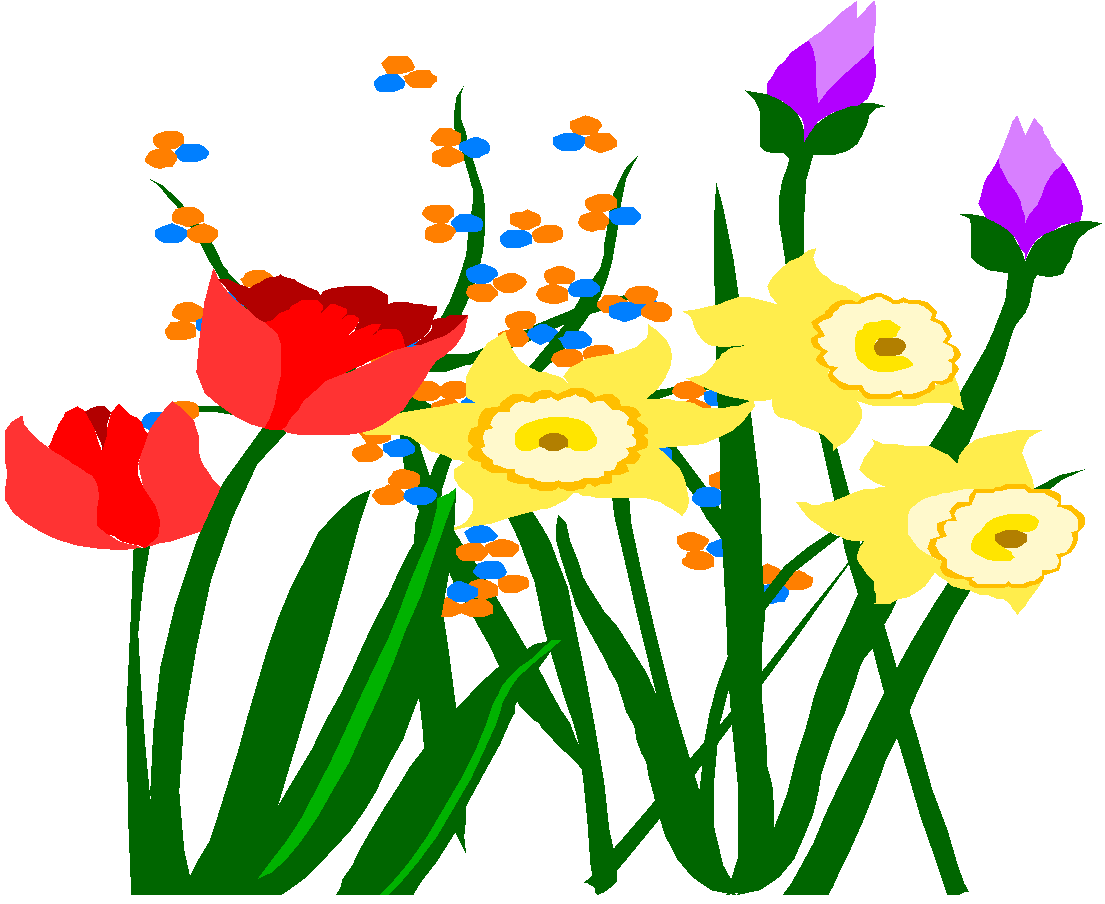 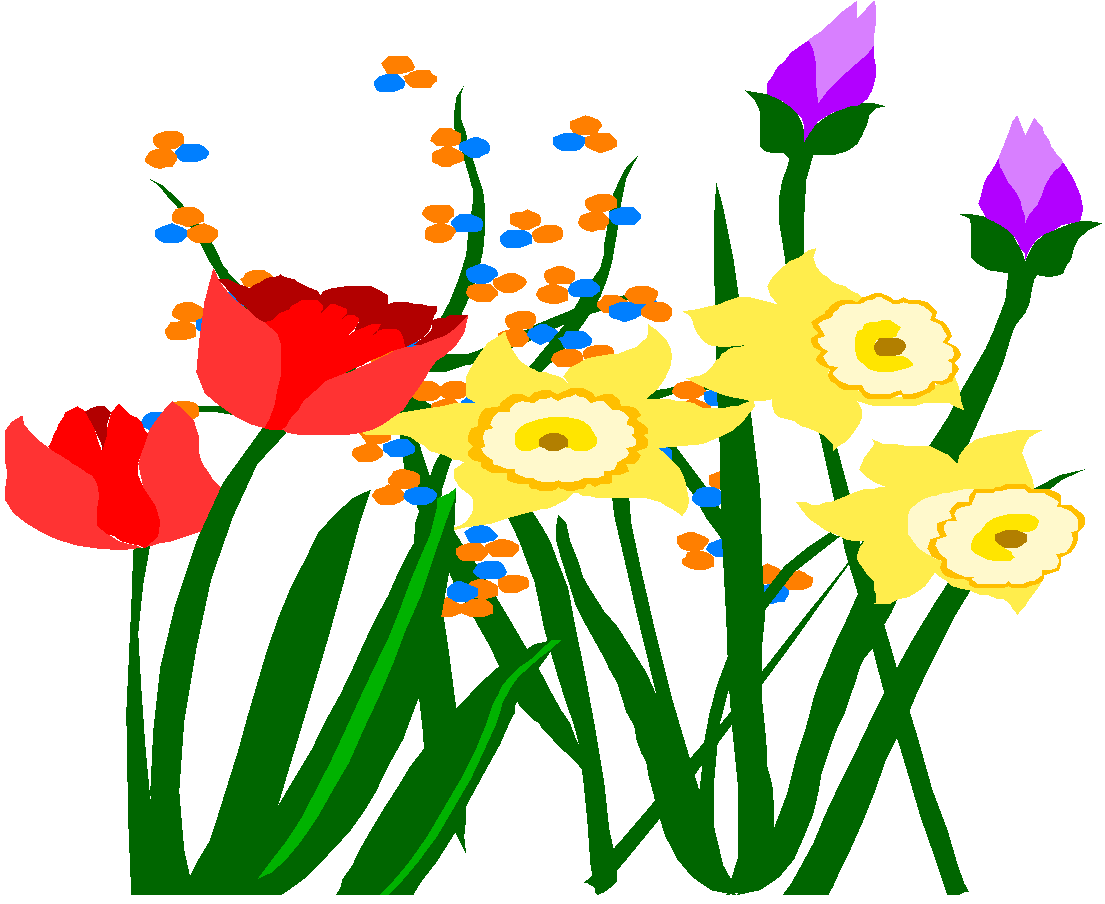 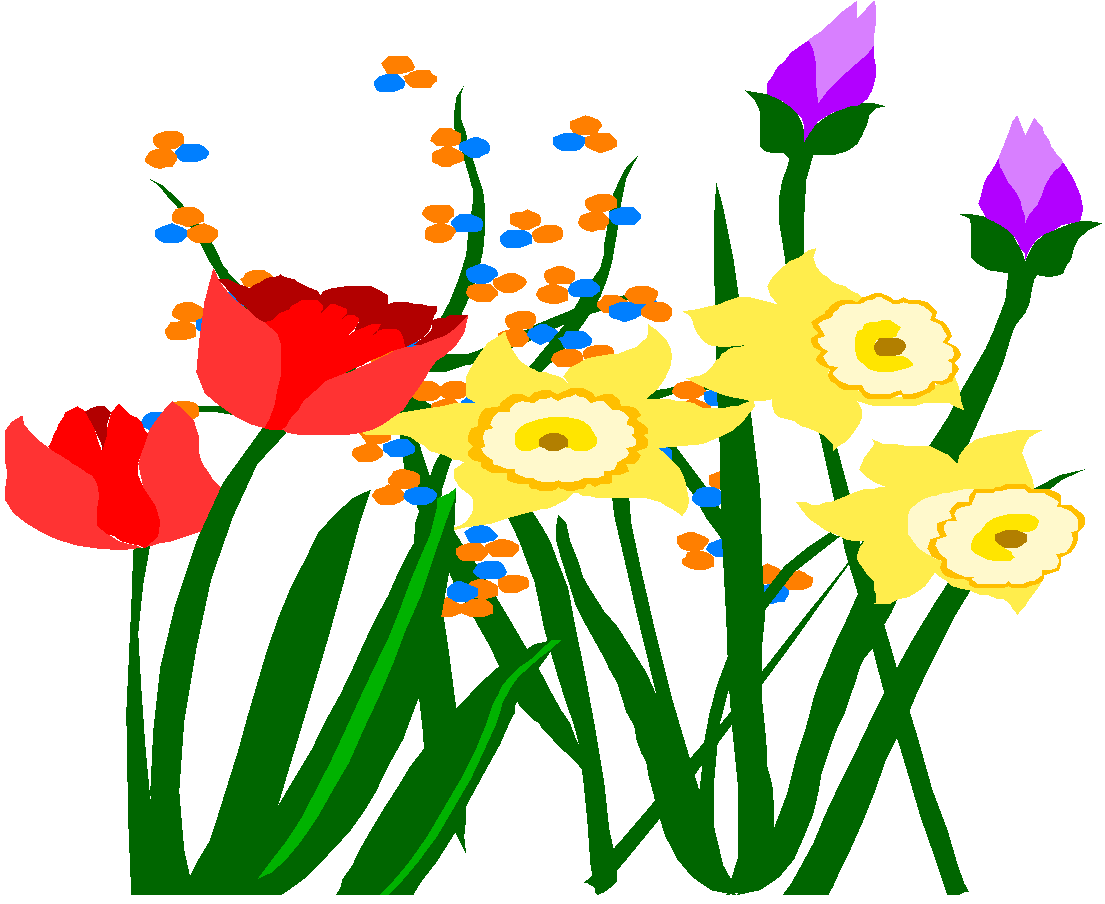 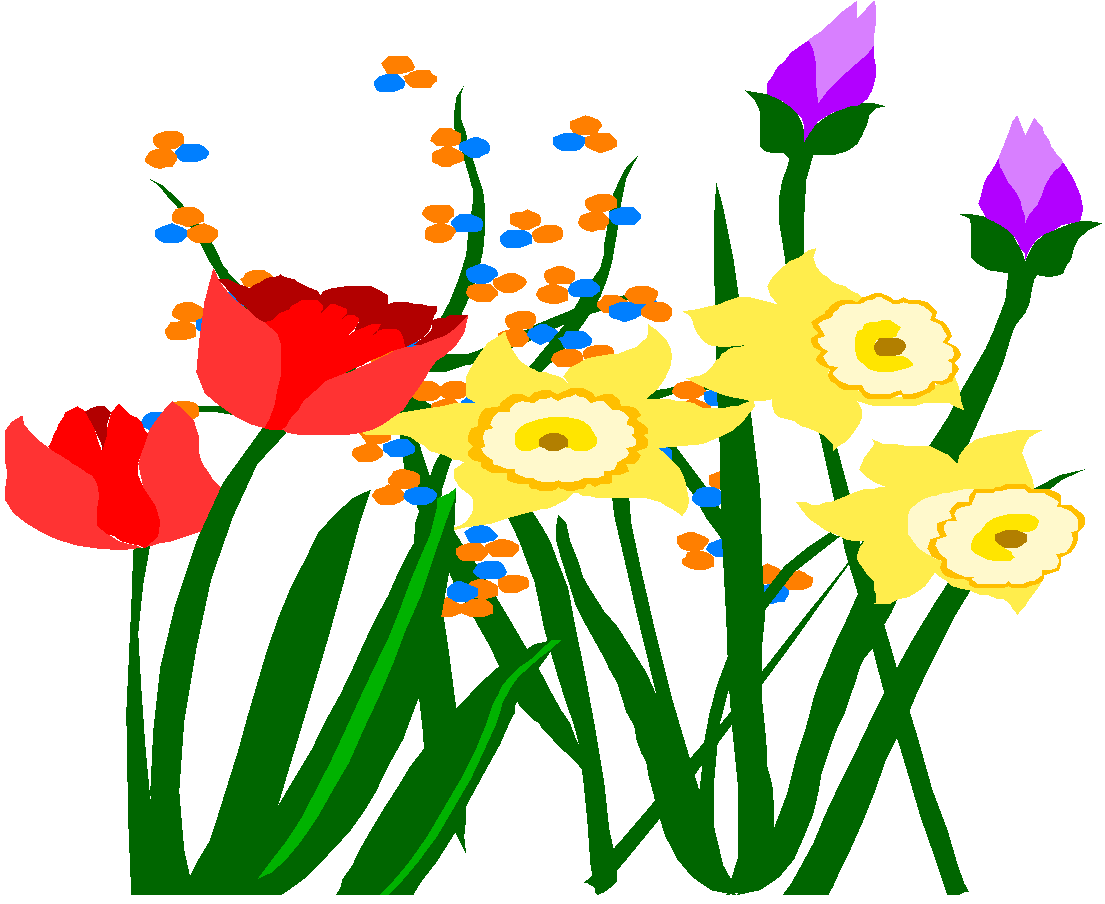 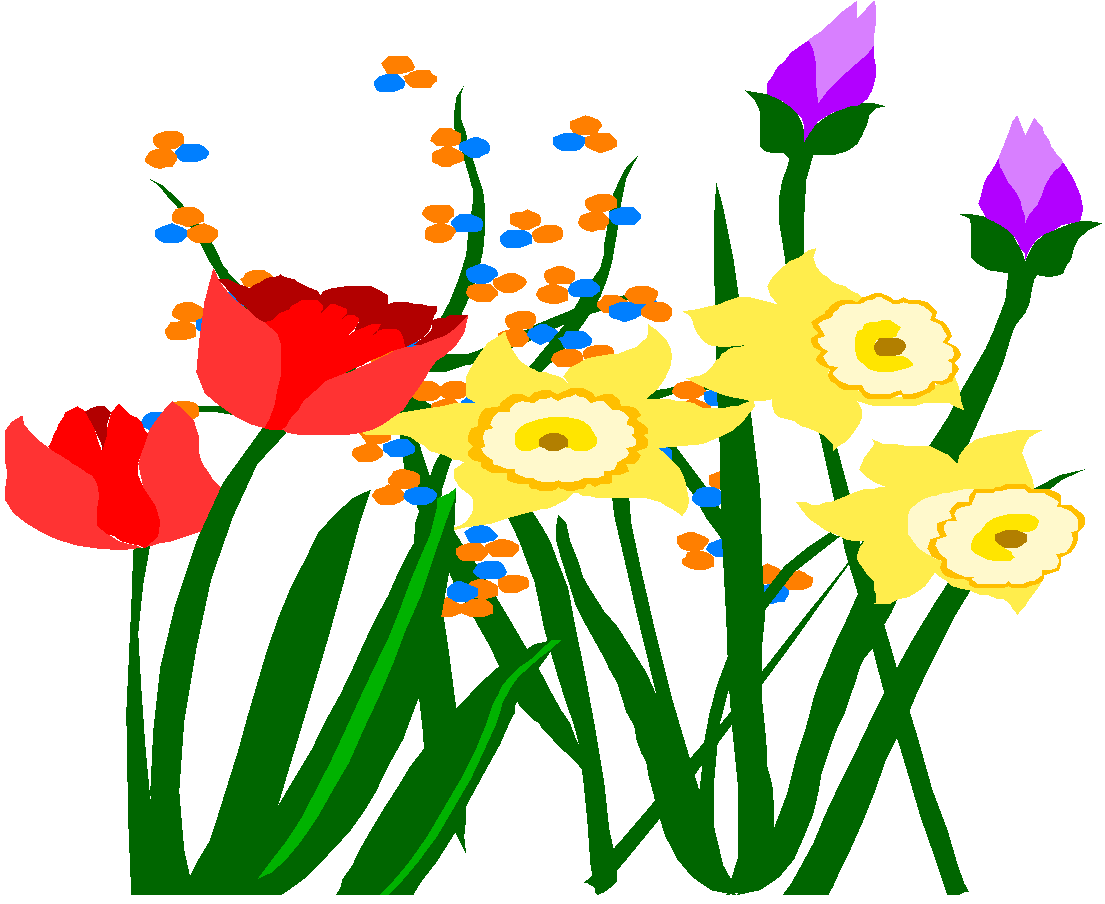